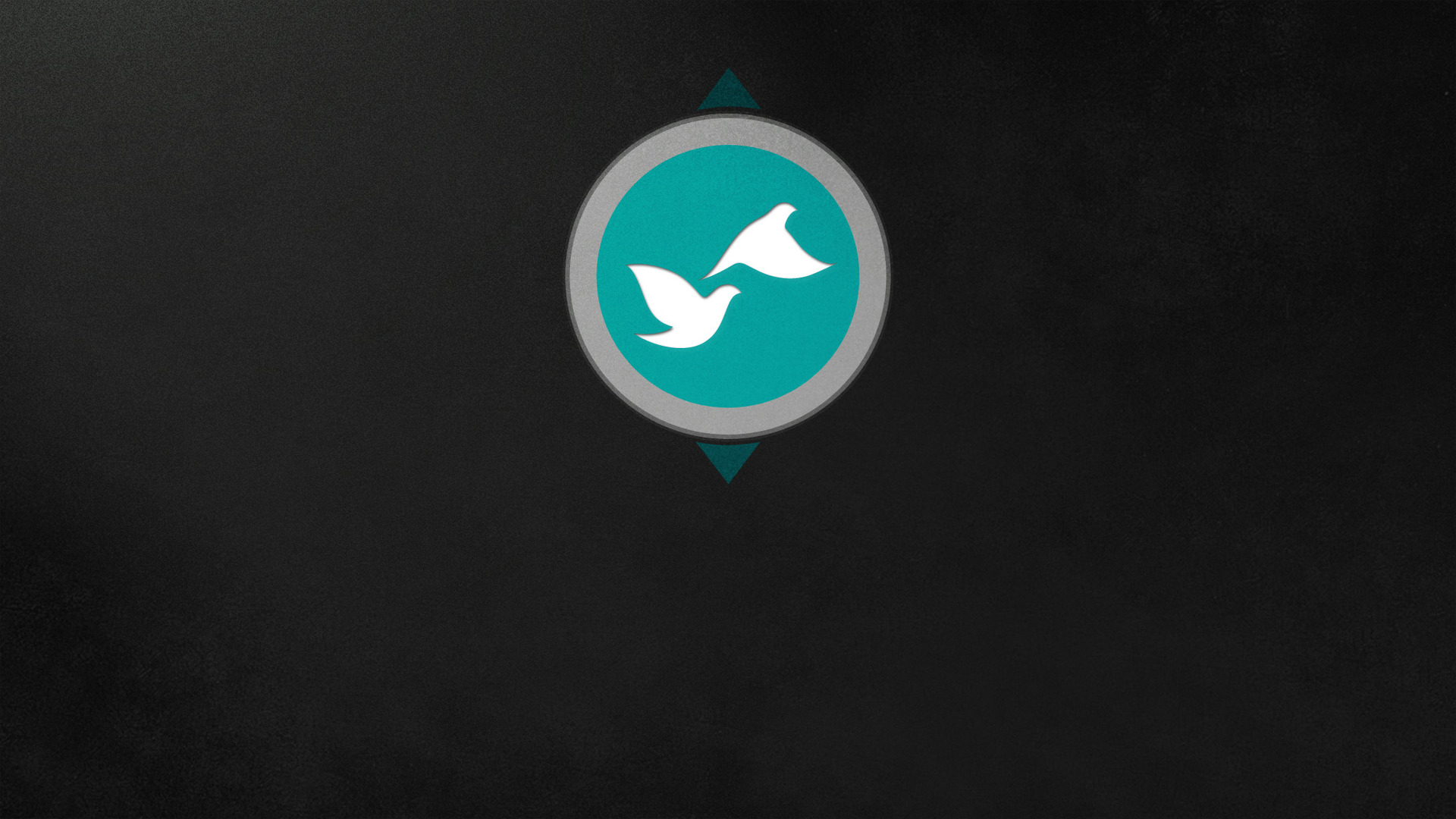 Christ’s plan for peace
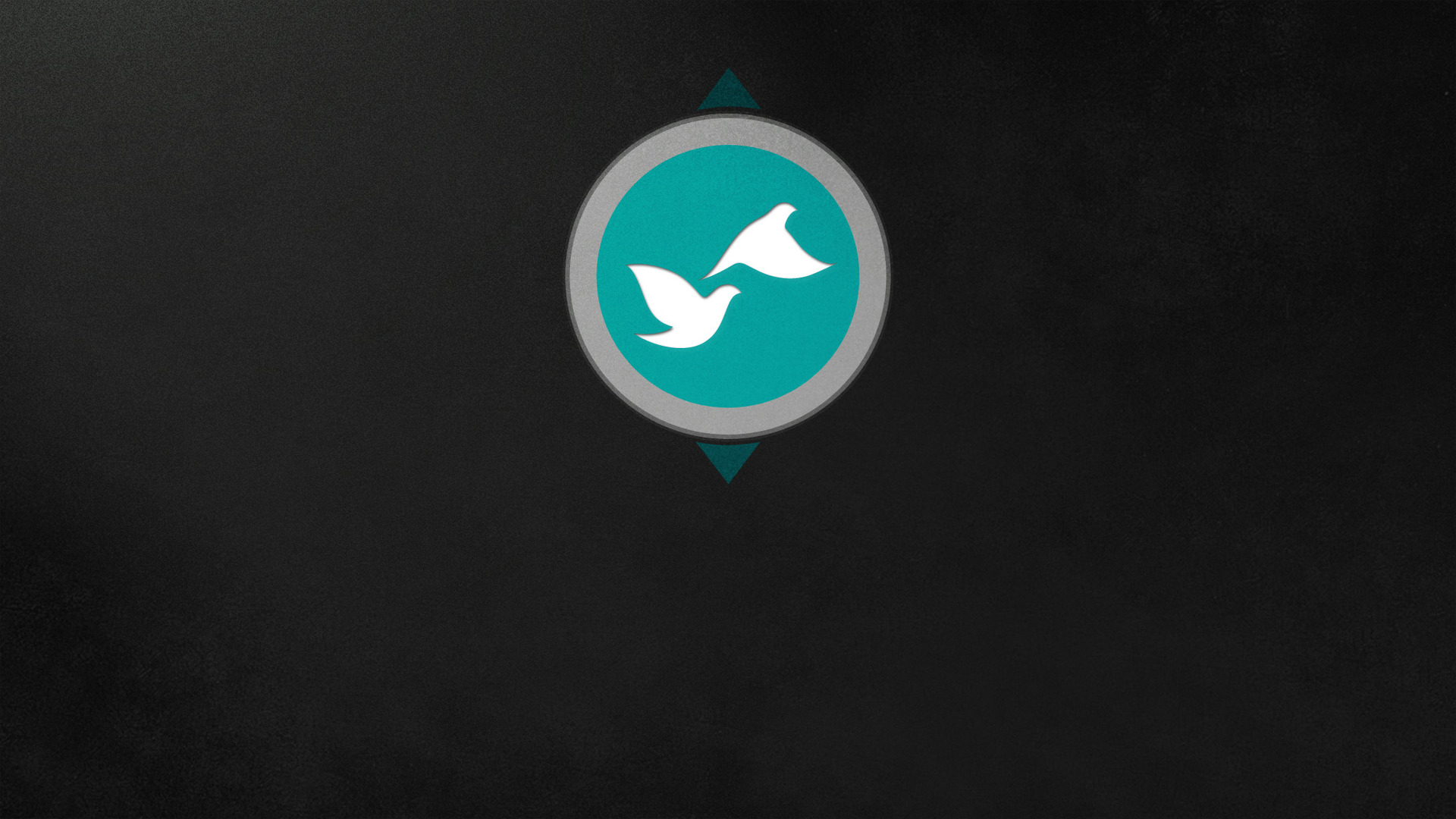 be converted
Matthew 18.1-5
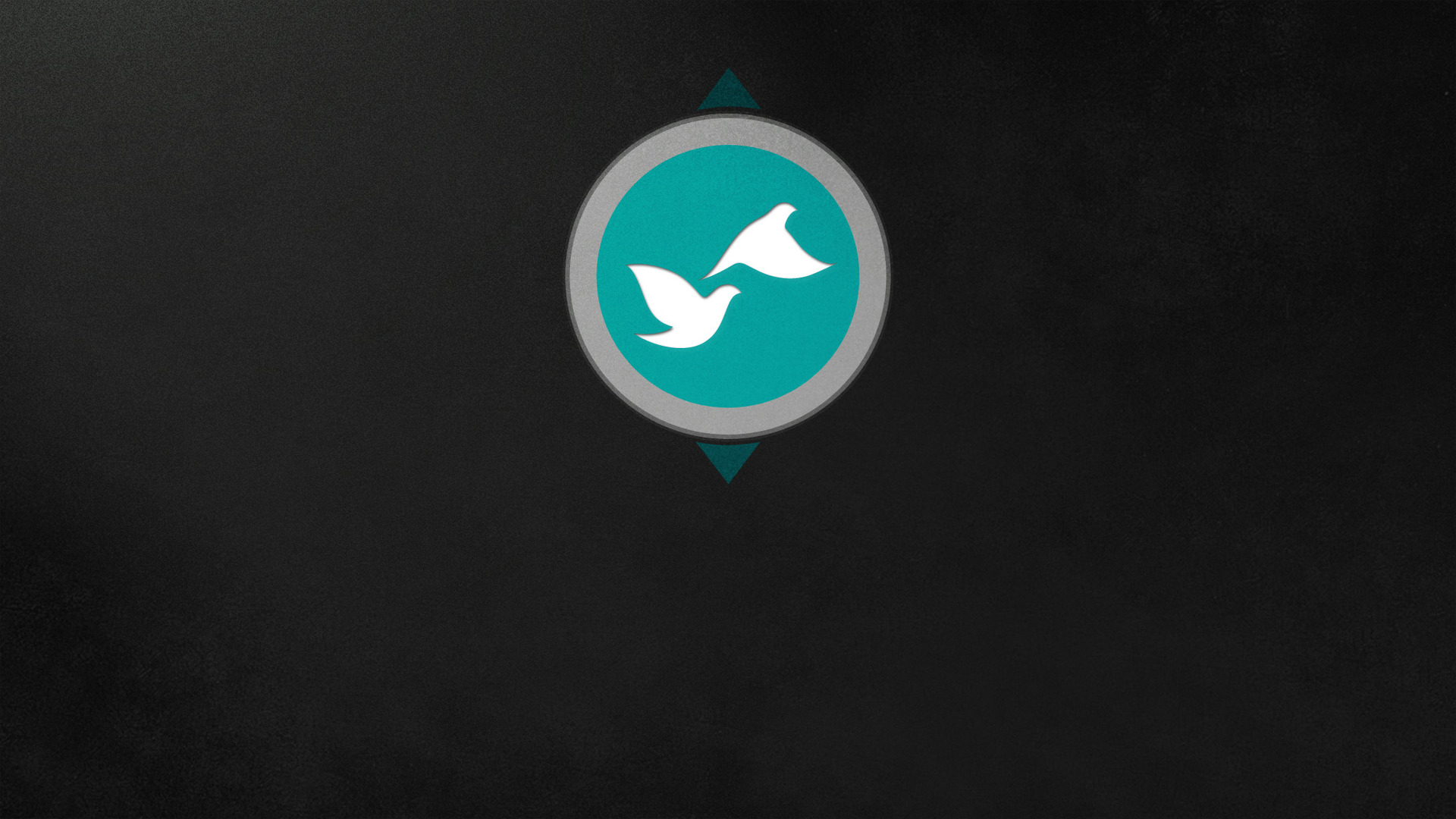 pride is the destroyer of peace
Matthew 18.1
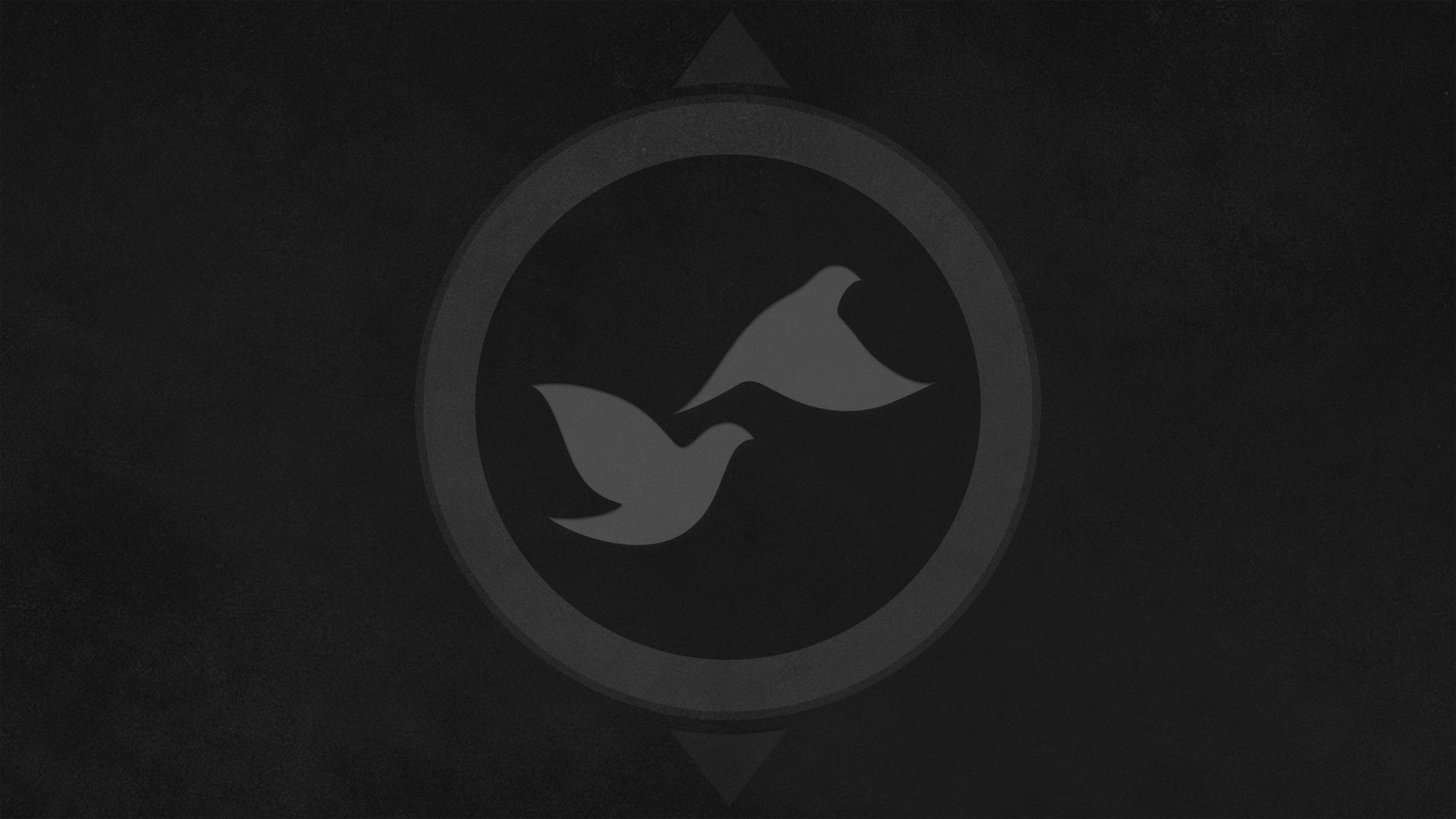 Of all the lunacies earth can boast, 
The one that must please the devil most, 
Is pride reduced to the whimsical terms, 
Of causing the slugs to despise the worms. 
(Robert Brough)
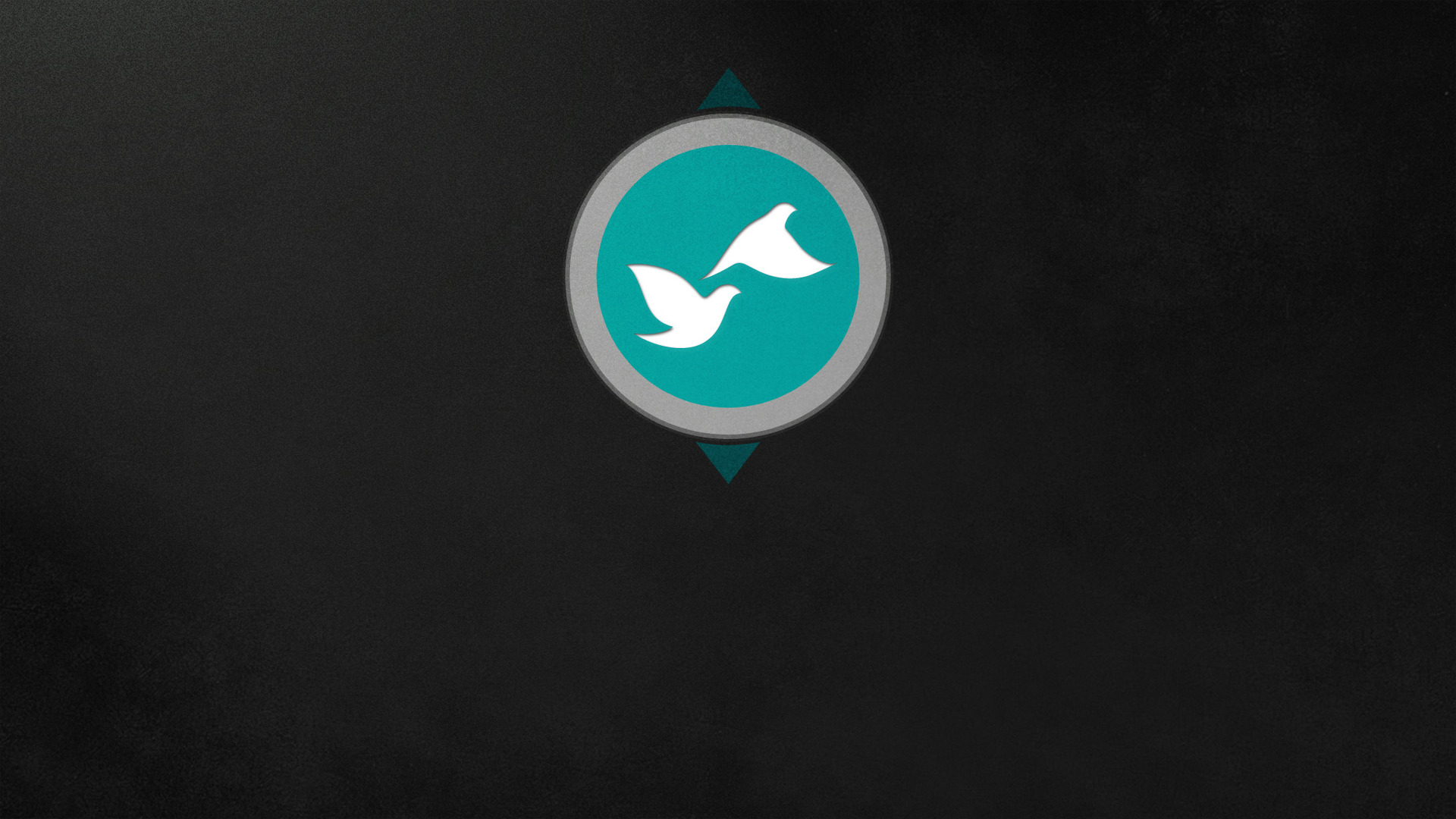 Jesus’ solution: be converted
Matthew 18.2-4
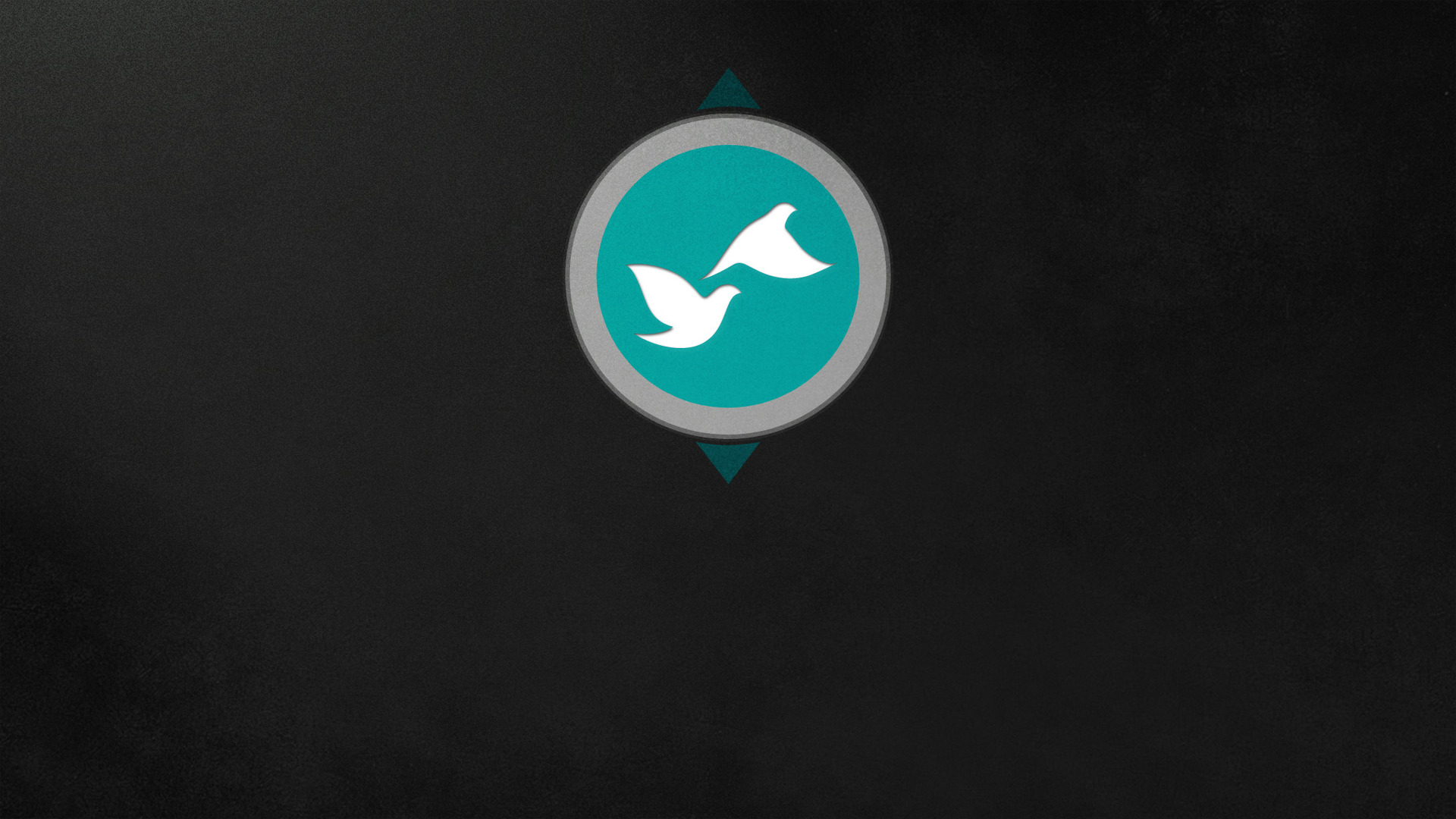 once converted, we can receive Jesus’ other children
Matthew 18.5